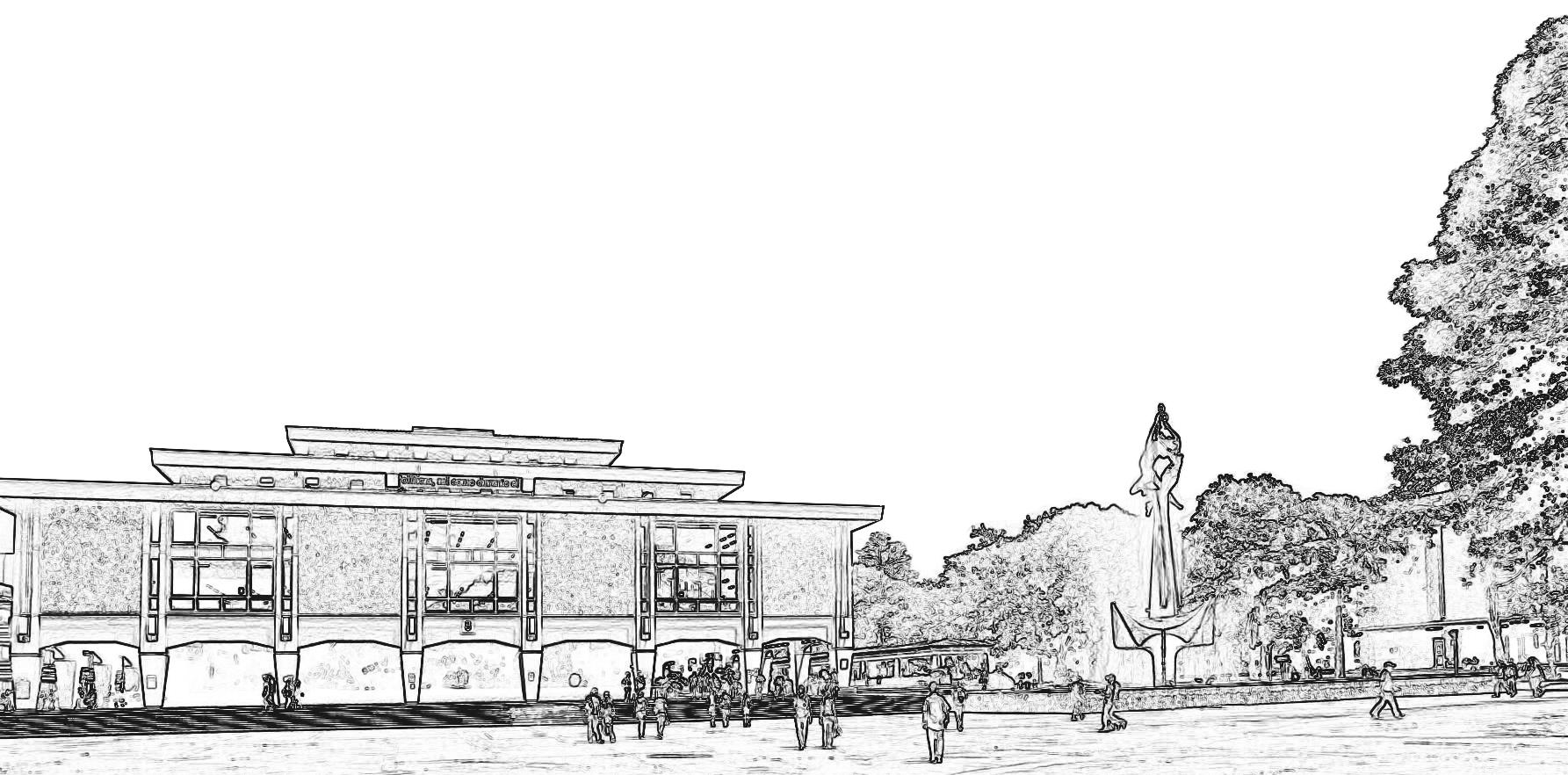 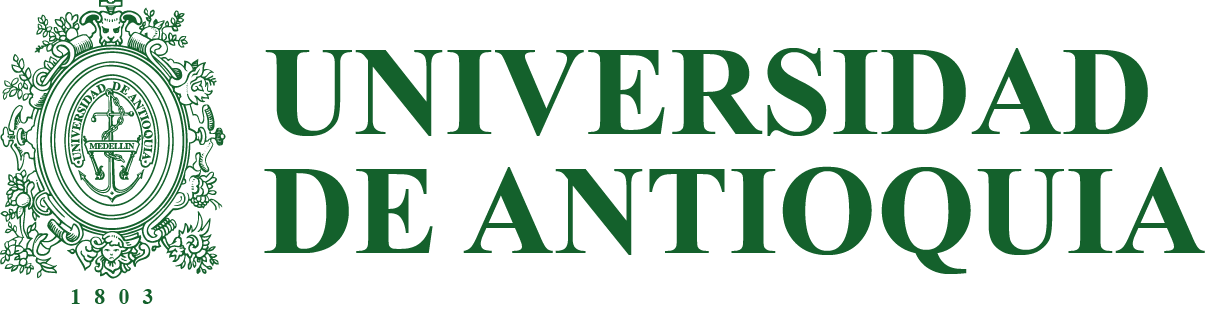 Informe ejecución financiera Escuela de Idiomas 201813 de agosto 2018
Centros de costos
8 Fondos de apoyo a la gestión, 7 para la gestión de recursos desde la Escuela (no se incluye Multilingua)

3 Fondos generales= destinados al funcionamiento, principalmente pago de nómina del personal docente y administrativo de la planta de empleos
Ingresos - egresos fondos de apoyo a la gestión
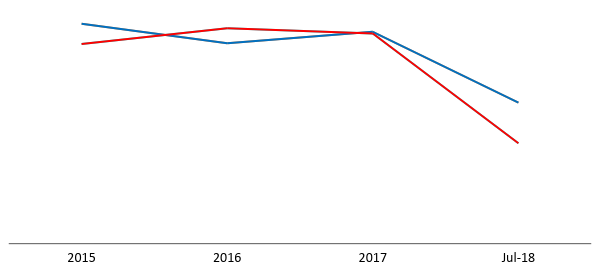 * Cuánto recibimos y pagamos en el mismo año
Disponibilidad efectiva
Disponibilidad efectiva acumulada
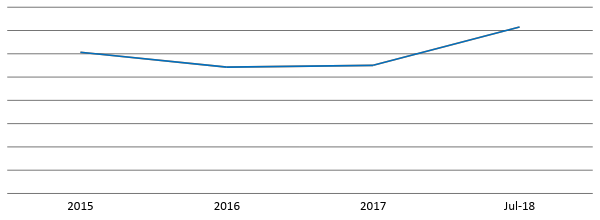 Al final del año la disponibilidad acumulada disminuye por los pagos  de compromisos adquiridos
* Disponibilidad efectiva acumulada: Disponibilidad del periodo + los saldos de otras vigencias
Saldo real acumulado a julio 2018 en mill por centro de apoyo a la gestión
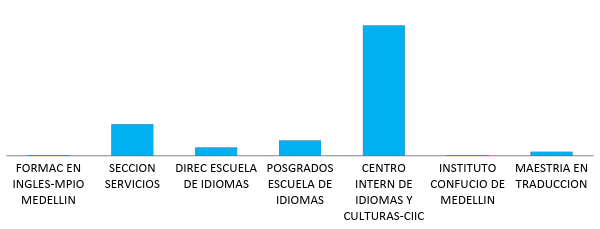 La disponibilidad real a julio 30 de 2018 es de $2.046.714.451
Saldo real acumulado: Saldos acumulados – los pagos y los compromisos de gastos del periodo
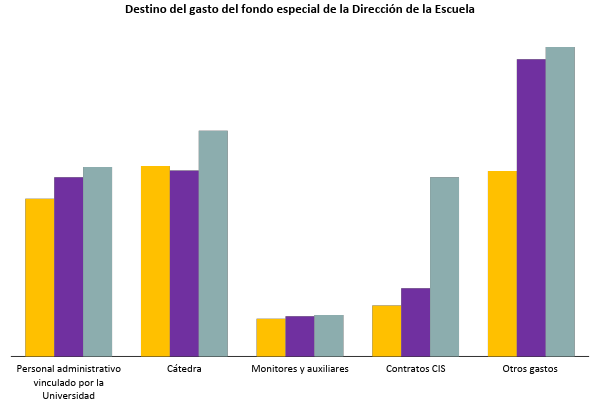 En el 2017,  otros gastos:
En el trienio, 66% son gastos de personal
Proyectos Estampilla
Mejoras
La reestructuración curricular de los programas de Extensión hace sostenible el Programa de Inglés profesionales al permitir la unión de coordinaciones: Impacto 2018-2
Se continuó optimizando las horas cátedra en el Centro de Exámenes gracias al trabajo de su coordinador y equipo de la Sección.
La propuesta de adecuación académica y administrativa proyecta un ahorro por fondos de gestión de apoyo a ejes misionales (fondos especiales) de $159.452.502 en la implementación completa: Impacto a partir del último trimestre de 2018
Recomendaciones
La información financiera refleja la actividad de la Escuela de Idiomas y se construye a partir del aporte de muchas personas. Es necesario continuar con el compromiso de todos. 
-Trámites oportunos
-Fidelidad y confiabilidad de los datos en los sistemas de información
-Seguimiento permanente en las actividades de oferta al público